1
Actitudes Cívicas en la vida diaria
Las actitudes cívicas son muy importantes para la vida en  sociedad.
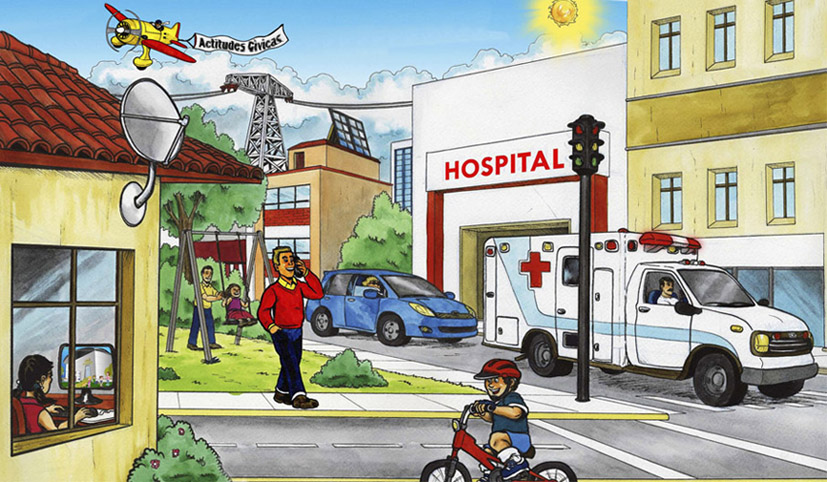 2
Actitudes Cívicas en la vida diaria
Estas actitudes son necesarias ya todos vivimos en comunidad.
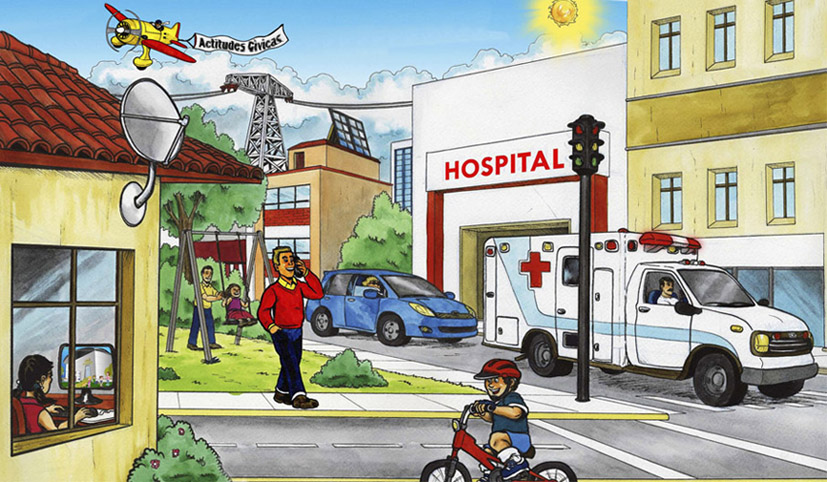 3
Actitudes Cívicas en la vida diaria
Algunas conductas que podemos practicar
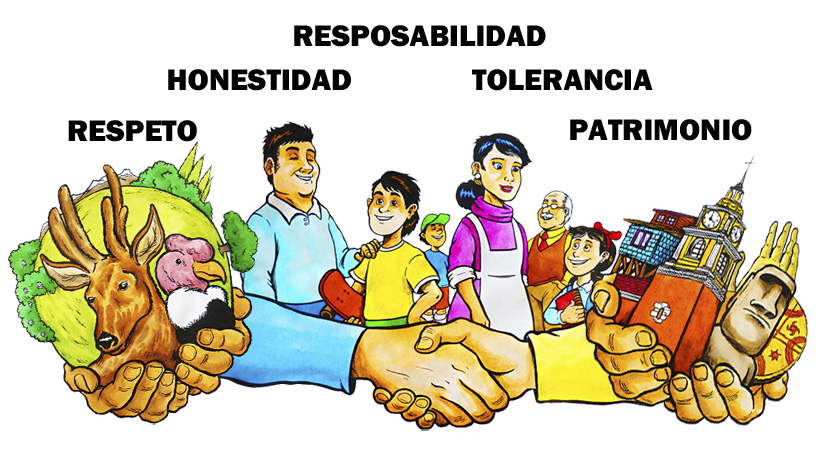 4
Actitudes Cívicas en la vida diaria
El respeto al otro
Escuchar la opinión de los demás

Darle tiempo a los demás para que hablen.

Dejar hablar sin interrupciones innecesarias.
 
Atender con respeto lo que los demás dicen.
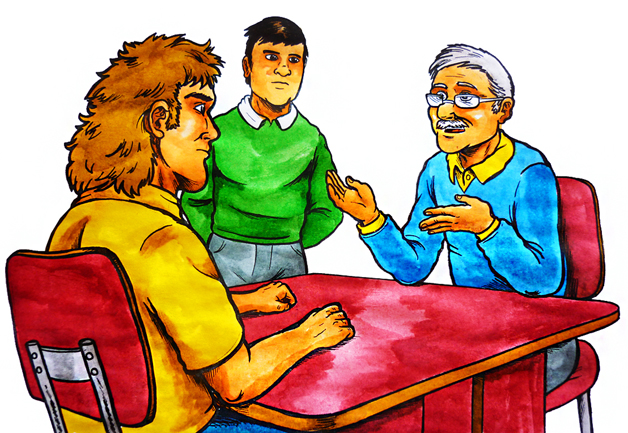 5
Actitudes Cívicas en la vida diaria
El respeto al otro
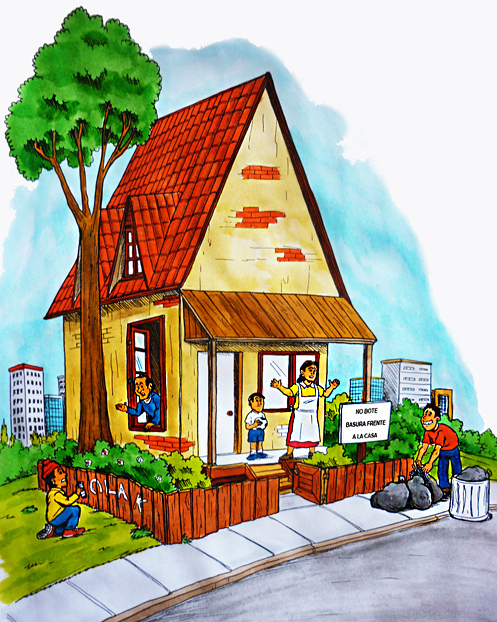 Respetar las pertenencias de los demás.
6
Actitudes Cívicas en la vida diaria
El respeto al otro
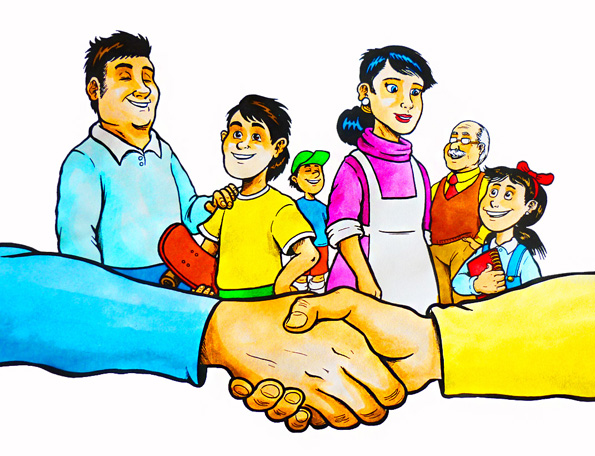 Respetar los acuerdos
7
Actitudes Cívicas en la vida diaria
El respeto al otro
Respetar a la autoridad y a quienes sirven a la comunidad
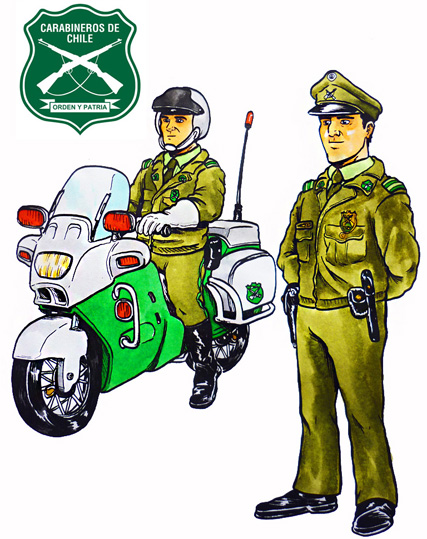 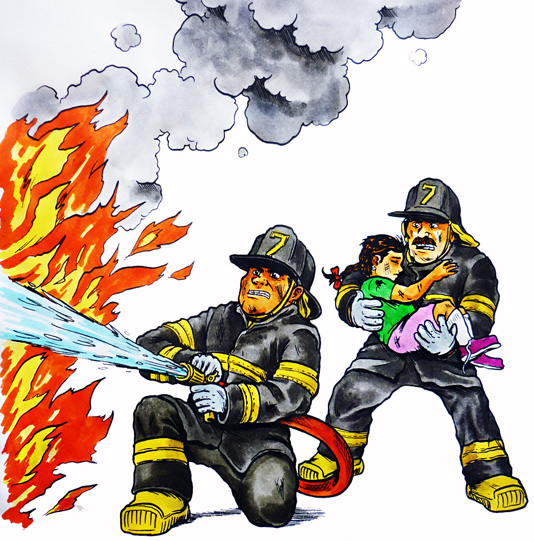 8
Actitudes Cívicas en la vida diaria
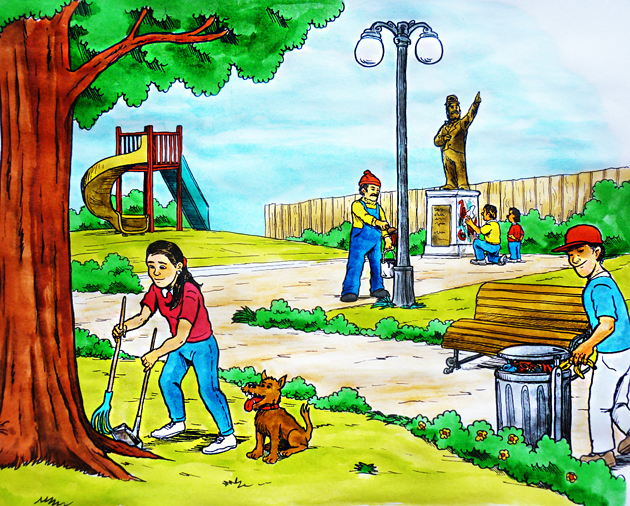 Cuidar los espacios comunes
9
Actitudes Cívicas en la vida diaria
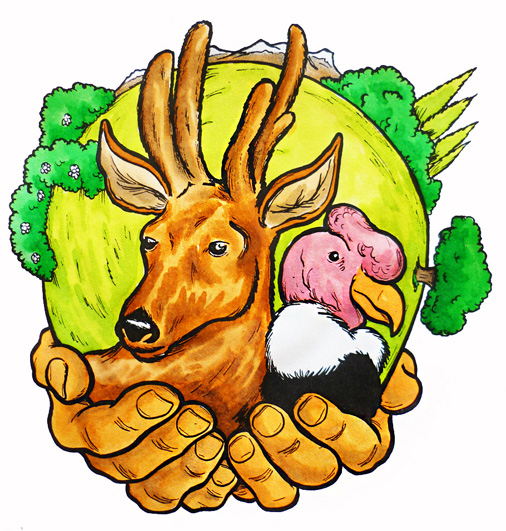 Respetar nuestro medioambiente

Cuidar y valorar el medioambiente, protegiendo los lugares y a las diversas especies animales y arbóreas que viven y se desarrollan ahí.
10
Actitudes Cívicas en la vida diaria
Respetar nuestro medioambiente

Usar la energía de manera eficiente
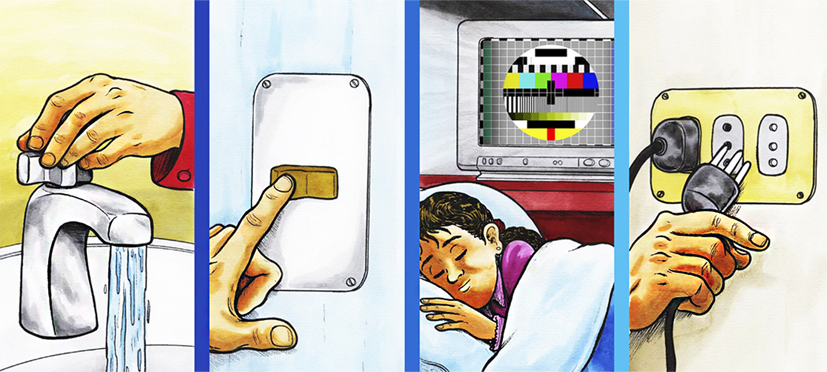 11
Actitudes Cívicas en la vida diaria
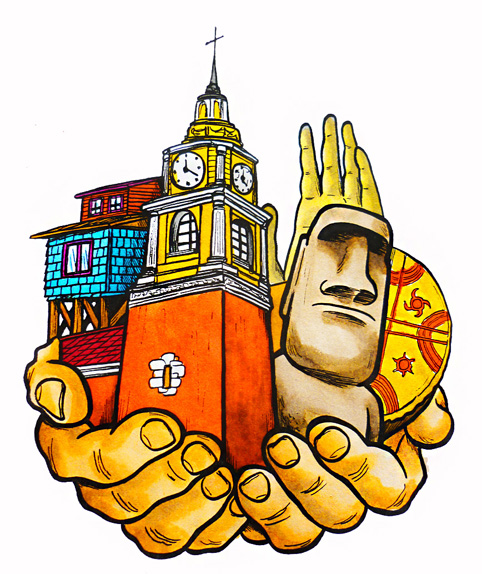 Respetar nuestro patrimonio
12
Actitudes Cívicas en la vida diaria
Actuar con honestidad
Mantener una conducta honesta en la vida cotidiana, en los juegos 
y en el trabajo escolar:  decir la verdad, respetar las reglas de los juegos sin hacer trampa, evitar la copia y reconocer los errores.
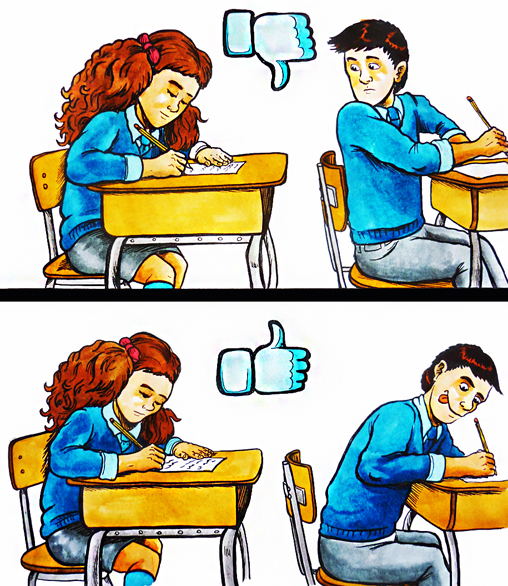 13
Actitudes Cívicas en la vida diaria
Incluir, no discriminar

Demostrar respeto por todas las personas, sin discriminar por condiciones físicas, sociales, económicas, étnicas o culturales.
Actuar considerando la igualdad de derechos.
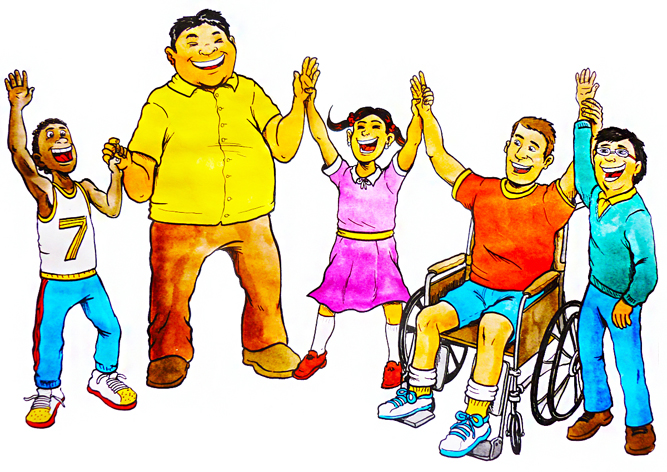 14
Actitudes Cívicas en la vida diaria
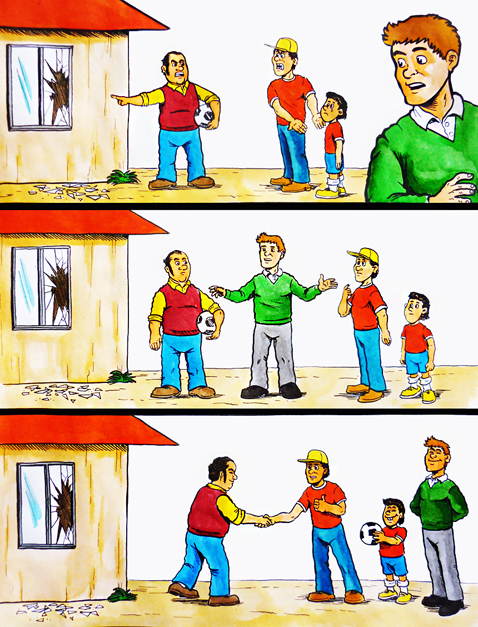 Contribuir a la buena convivencia 

Buscar soluciones pacíficas para resolver problemas, mostrar empatía con los demás.